Value Proposition Canvas
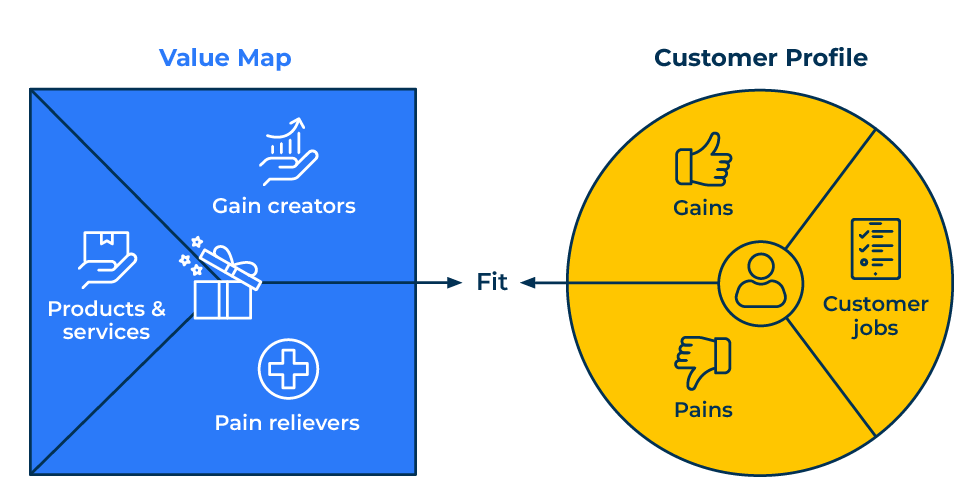 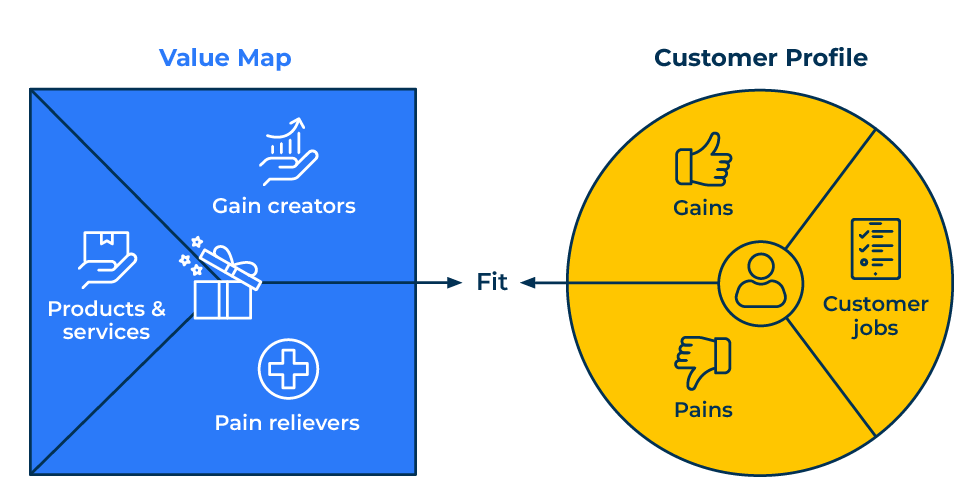 A business model to communicate your offer.
Use this framework to work out a value proposition
The Value Proposition Canvas is a strategic tool that helps businesses create and refine their value proposition. It is part of the broader Business Model Canvas, a framework developed by Alexander Osterwalder and Yves Pigneur. The Value Proposition Canvas specifically focuses on understanding and designing the value that a product or service brings to customers.

The canvas is a dynamic tool that can be iterated and refined as you gather more information about your customers and their preferences. Regularly revisit and update the canvas to stay aligned with changing customer needs and market dynamics.

The Value Proposition Canvas is often used in conjunction with the Business Model Canvas to create a holistic view of a business's value proposition, customer segments, channels, and revenue streams. It's a practical tool for startups, entrepreneurs, and established businesses looking to create or refine their offerings in a customer-centric manner.
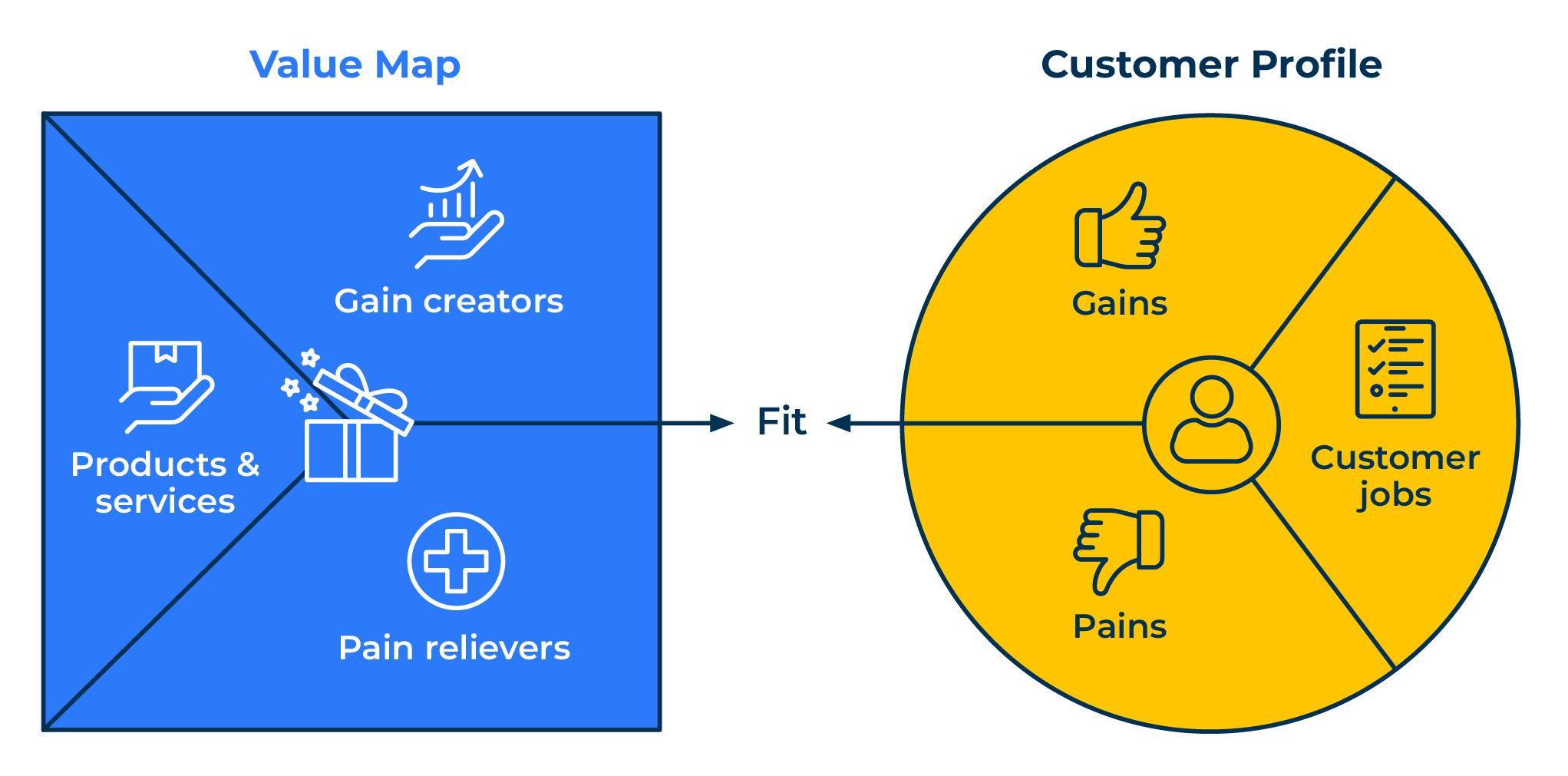 ‹#›
Copyright © B2B Frameworks Ltd 2018
Build the customer profile.
The customer profile should consider what the customer need your products for and how they help with any pains that they suffer and benefits that they are seeking.  You need to:

Identify your target customer segment.

Understand their main jobs or tasks.
Identify the pains associated with these jobs.
Identify the gains or desired outcomes.
‹#›
Copyright © B2B Frameworks Ltd 2018
Value map.
The Value Map considers features and benefits of your offer that help alleviate any pains that customers suffer and provide benefits that they are seeking. You need to:

List the products or services you offer.
Identify how your offerings relieve specific customer pains.
Identify how your offerings create gains or provide benefits.
‹#›
Copyright © B2B Frameworks Ltd 2018
Finally…
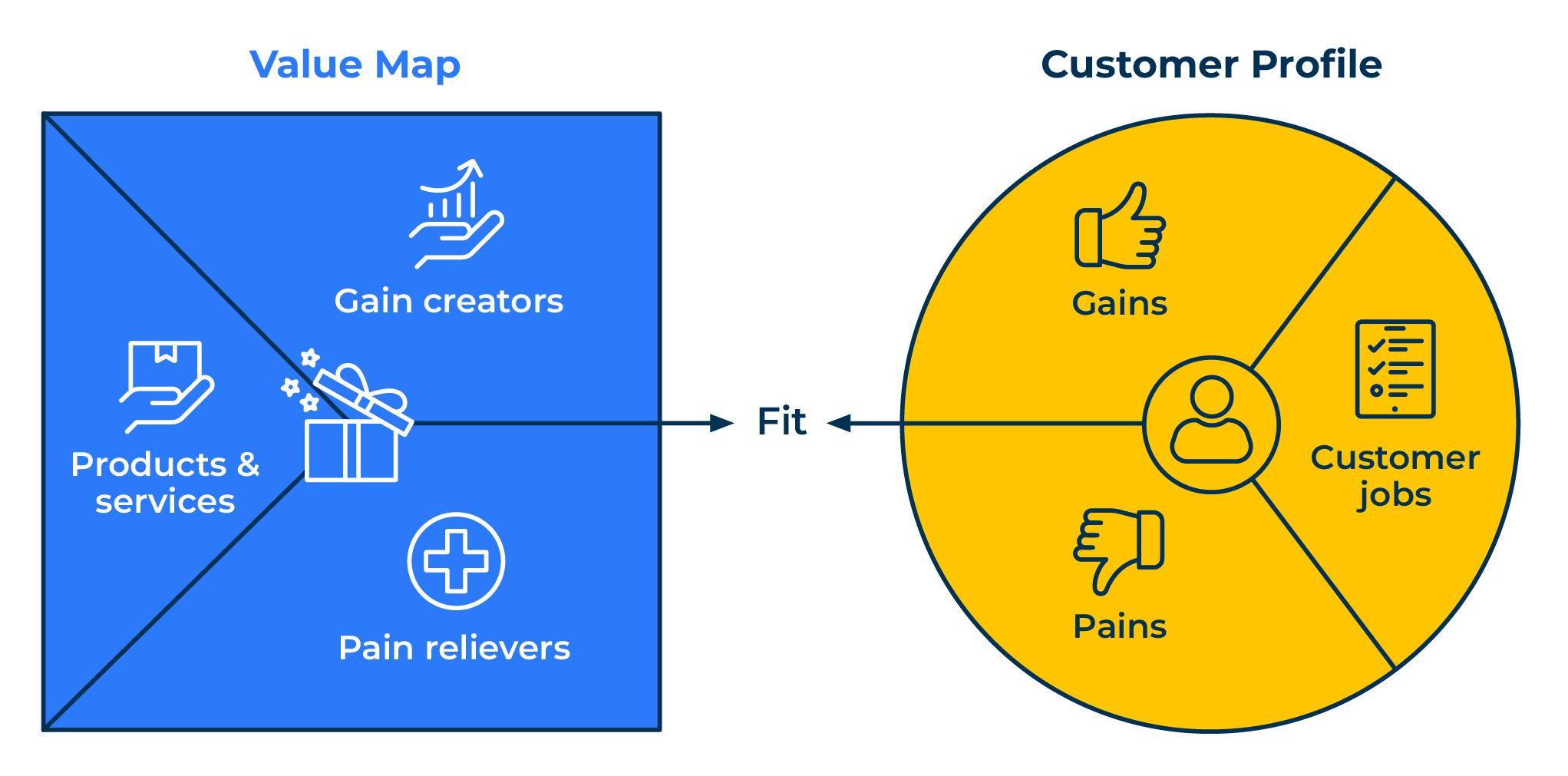 The Value Proposition Canvas is a visual tool that encourages a deep understanding of the customer's needs, pains, and gains. By filling out both sections of the canvas, businesses can align their offerings with customer needs more effectively and create a compelling value proposition.

Analyse the fit between the Customer Profile and Value Map. Ensure that your product or service aligns with the identified needs, pains, and gains of your target customers.
‹#›
Copyright © B2B Frameworks Ltd 2018
Editable framework.
Use this to add your own text and edit to suit your own branding
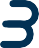 Value Map
Customer Proﬁle
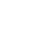 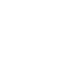 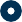 Gain creators
Gains
Fit
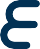 Customer jobs
Products & services
Pains
Pain relievers
‹#›
Copyright © B2B Frameworks Ltd 2018
Thank you.